Лекція 4 . DML- оператори мови SQL. Речення SELECT
Операції реляційної алгебри 
Інструкція SELECT
Вибір рядків (речення WHERE)
Реляційна алгебра — це теоретична мова операцій, яка на основі одного або декількох відношень дозволяє створювати інше відношення без зміни самих початкових відношень.
Реляційна алгебра це набір операцій над відношеннями, в результаті яких отримують нові відношенням.
Реляційна алгебра є мовою послідовного використання відношень, в якому всі кортежі, узяті навіть з різних відношень, обробляються однією командою, без організації циклів.
П'ять основних операцій реляційної алгебри: 	- вибірка (selection), 
	- проекція (projection), 
	- декартовий добуток (cartesian product),
	- об'єднання (union),
	- різниця (difference).
На підставі п'яти основних операцій виведено додаткові операції:
	- з'єднання (join), 
	- перетини (intersection),
	- ділення (division).
Операції вибірки і проекції є унарними, оскільки вони працюють з одним відношенням.
 

Інші операції працюють з парами відношень, і тому їх називають бінарними операціями.
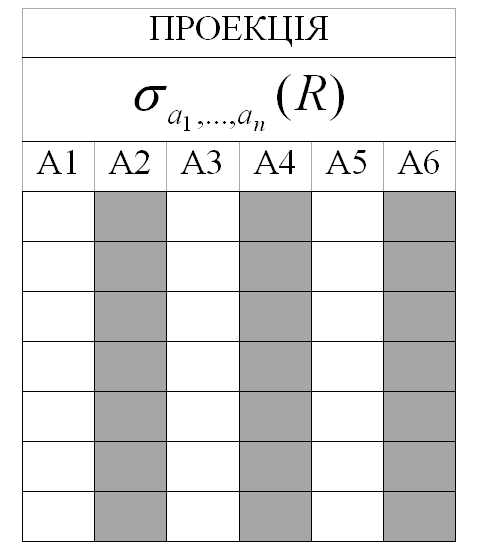 Операція проекції працює з одним відношенням R і визначає відношення, що містить вертикальну підмножину відношення R, яка створена за допомогою вилучення значень вказаних атрибутів і виключення з результату рядків-дублікатів.
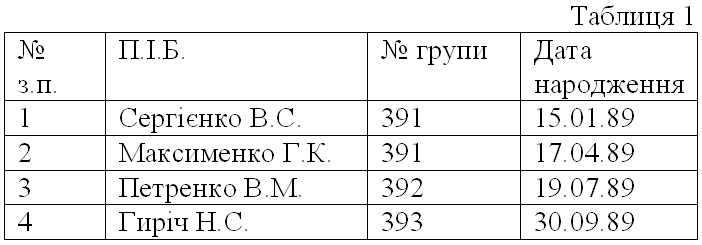 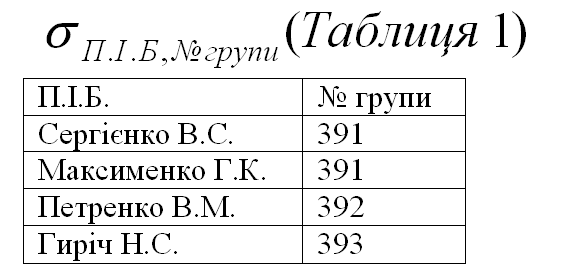 Декартовий добуток
Операція декартового добутку визначає нове відношення,  що є результатом конкатенації (тобто зчеплення) кожного кортежу з відношення R з кожним кортежем з відношення S.
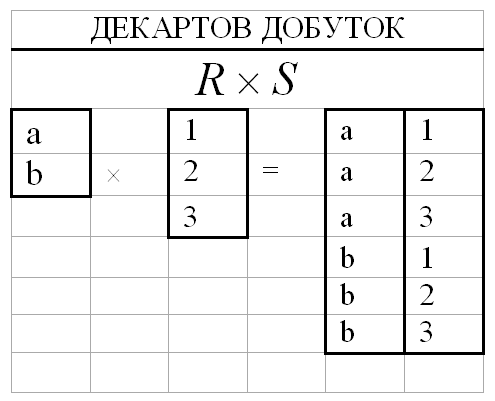 Об'єднання
При об'єднанні відношень  R і S, з кортежами І та J відповідно, в результаті їх конкатенації можна одержати одне відношення з максимальною кількістю кортежів (I+J), причому кортежі-дублікати виключені.
Об'єднання відношень можливе тільки в тому випадку, якщо співпадають їх схеми, тобто якщо вони мають однакову кількість атрибутів із співпадаючими доменами. 

Інакше кажучи, відношення повинні бути сумісні по об'єднанню.
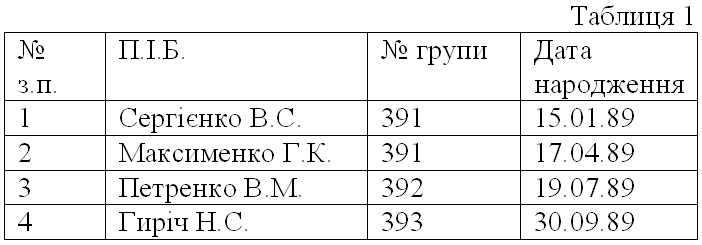 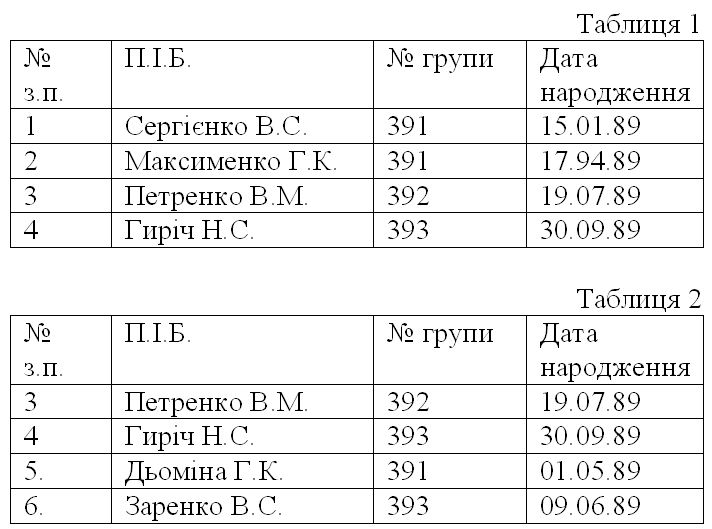 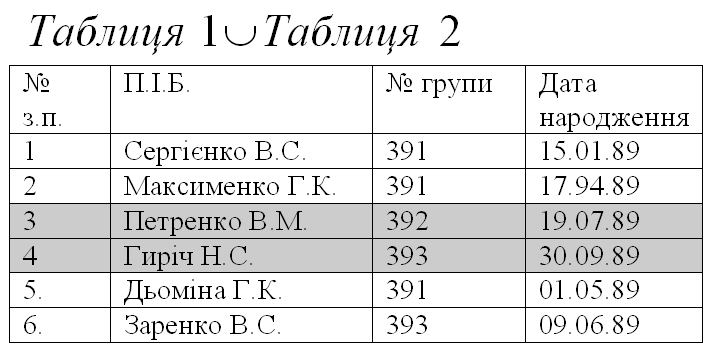 Різниця
Різниця двох відношнь R і S складається з кортежів, які є у відношенні R, але відсутні у відношенні S. Причому відносшення R і S повинні бути сумісні по об'єднанню.
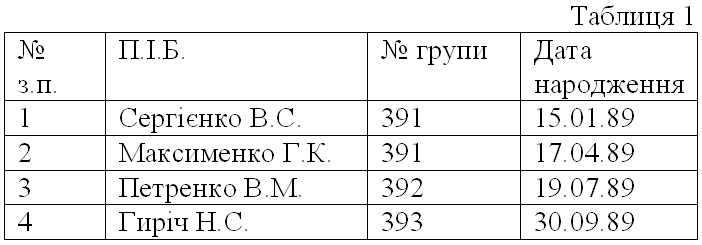 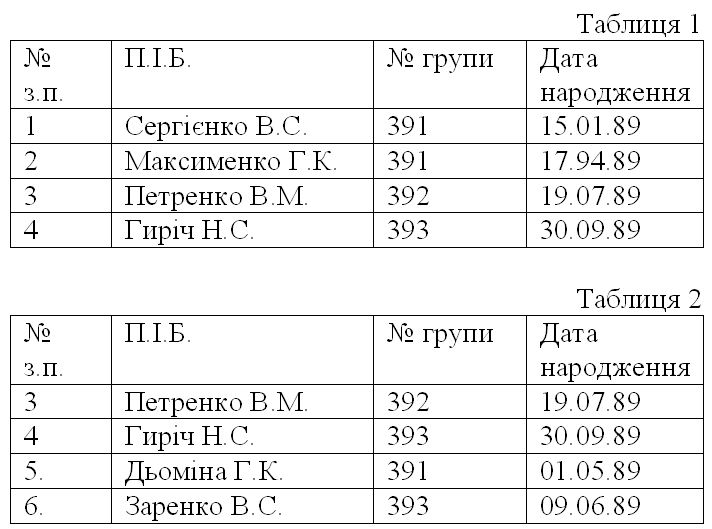 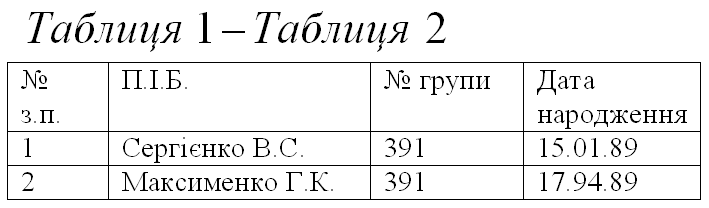 Операція перетину визначає відношення, яке містить кортежі, присутні як у відношенні R, так і у відношенні S. Відношення R і S повинні бути сумісні по об'єднанню.

Перетин можна сформулювати і на основі оператора різниці множин:
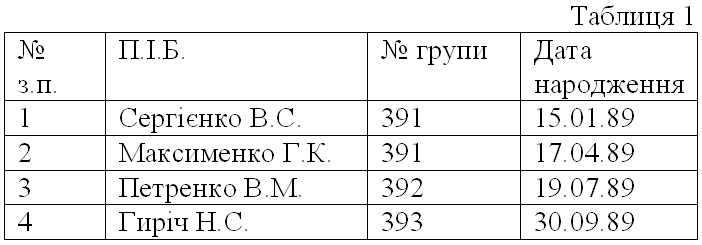 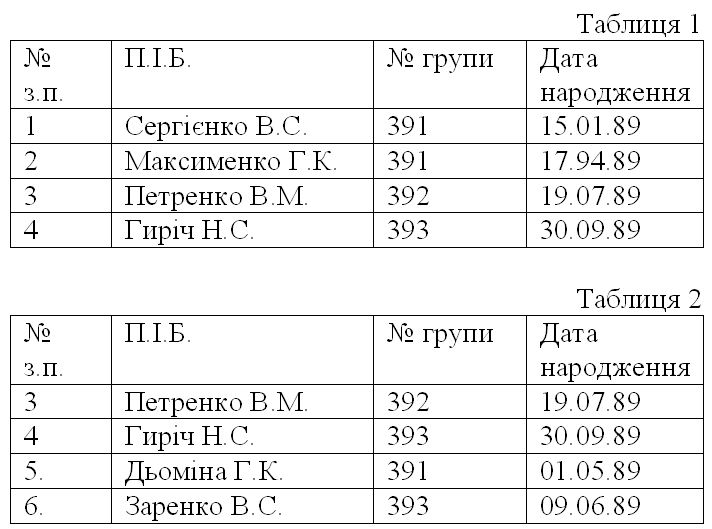 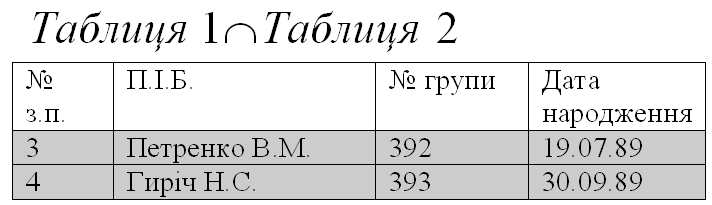 Операція з'єднання є похідною від операції декартового добутку, оскільки вона еквівалентна операції вибірки з декартового добутку двох операндів-відношень тих кортежів, які задовольняють умові (формулі вибірки), вказаній в предикаті з'єднання.
Типи операцій з'єднання:

- тета-з'єднання ( -join).
- з'єднання по еквівалентності (equi-join), яке є підвидом тета-з'єднання  коли  є “=“.
- природне з'єднання (natural join).
- зовнішнє з'єднання (outer join).
- напівз'єднання (semi-join).
Операція тета-з'єднання
Визначає відношення, яке містить  кортежі з декартового добутку відношень R і S, задовольняючі предикату F.
Предикат F має вигляд Rai Sbi де замість  може бути вказаний один з операторів порівняння (<, <=, >, >=, = або ~=).
Якщо предикат F містить тільки оператор рівності (=), то з'єднання називається з'єднанням по еквівалентності (equi-join).
Позначення тета-з'єднання можна переписати на основі базових операцій вибірки і декартового добутку.
Таблиця 4
Мова запитів (DQL - Data Query Language)
ІДЕНТИФІКАТОРИ
Ідентифікатори (імена) в Transact SQL повинні складатися з символів латинського алфавіту, цифр або символів _, @, #. 
Правила:
- Ідентифікатори повинні починатися з символу латинського алфавіту;
- Ідентифікатори, що починаються з @, позначають локальні змінні;
- Ідентифікатори, що починаються з #, вважаються іменами тимчасових об'єктів;
В імені об'єктів не можуть зустрічатися пробіли. 

database. dbowner. table_name. columnname
database. dbowner. view_name. columnname
use імя_бази_данних
Коментарі:
1. / * Текст коментаря * / - зазвичай використовується для запису багаторядкових коментарів.
2. -- Текст коментаря - використовується для коментарів, записуваних в один рядок.
BNF – НОТАЦІЯ елементи :
Символ ":: =" означає рівність за визначенням. 
 Ключові слова записуються прописними літерами. Вони зарезервовані і складають частину команди.
-  Мітки - заповнювачі конкретних значень елементів і змінних записуються курсивом.
- Необов'язкові елементи команди заключені в квадратні дужки [].
Вертикальна риса | вказує на те , що всі попередні їй елементи списку є необов'язковими і можуть бути замінені будь-яким іншим елементом списку після цієї риси . 
Фігурні дужки { } вказують на те , що все що знаходиться всередині них є єдиним цілим.
-  Трикрапка … означає , що попередня частина команди може бути повторена будь-яку кількість разів.
- Трикрапки, всередині яких знаходиться кома " . , .." , вказивают, що попередня частина команди , що складається з декількох елементів , розділених комами , може мати довільну кількість повторень. Кому не можна ставити після останнього еле мента .
- Круглі дужки ( ) є елементом команди.
5. SELECT [DISTINCT|ALL] {*| columnList,  [columnExpression [AS newName]] [,… ]}
1. FROM TableName [alias] [,…]
2. [WHERE condition]
3. [GROUP BY columnList] 
4. [HAVING condition]
6. [ORDER BY columnList]
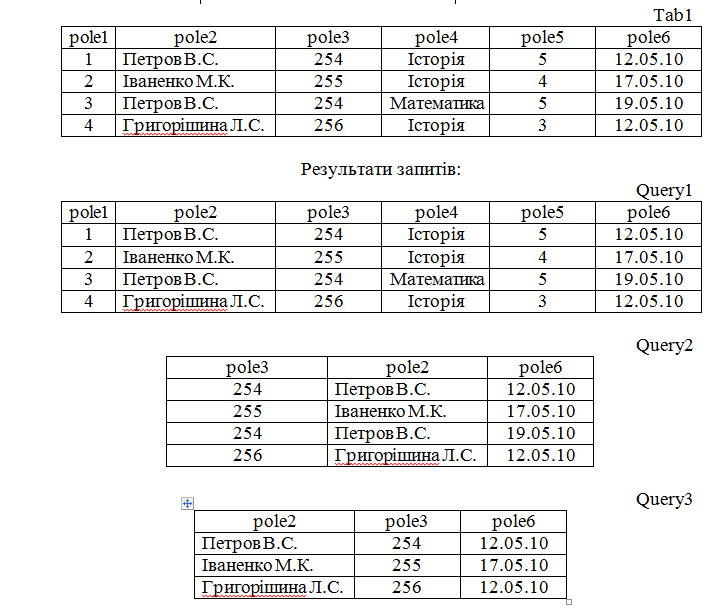 Оператори. Категорії:
1 . Арифметичні оператори .
2 . Оператори присвоювання .
3 . Побітові оператори .
4 . Оператори порівняння.
5 . Логічні оператори .
6 . Унарні оператори .
Арифметические операторы
Оператор присвоювання (=) привласнює значення змінної. Ключове слово AS  - присвоювання псевдонімів (alias) таблицями чи заголовкам стовпців.
Побитовые операторы
Операторы сравнения
Унарные операторы
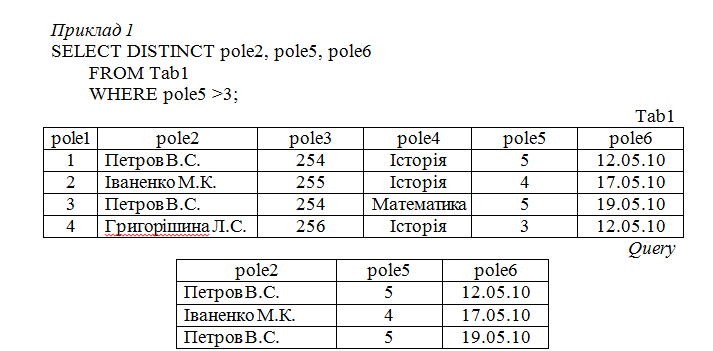 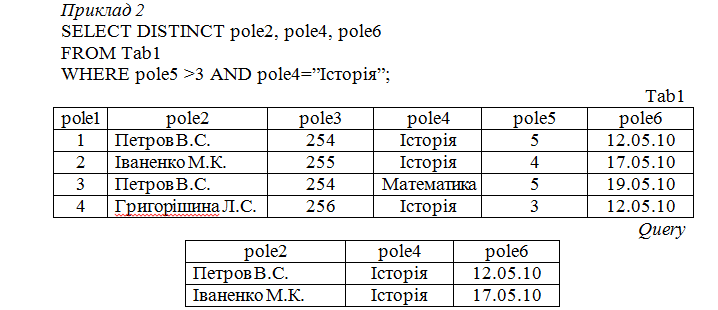 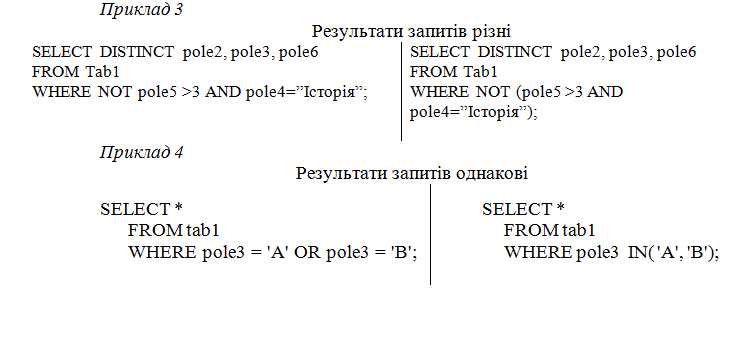 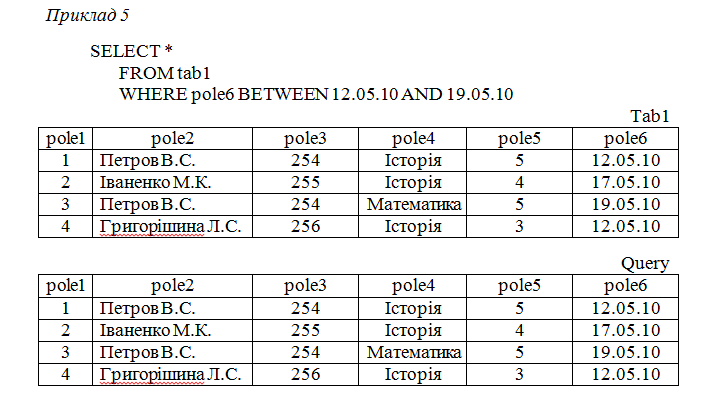 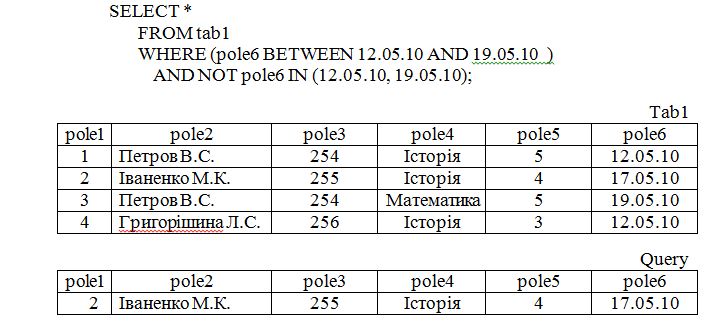 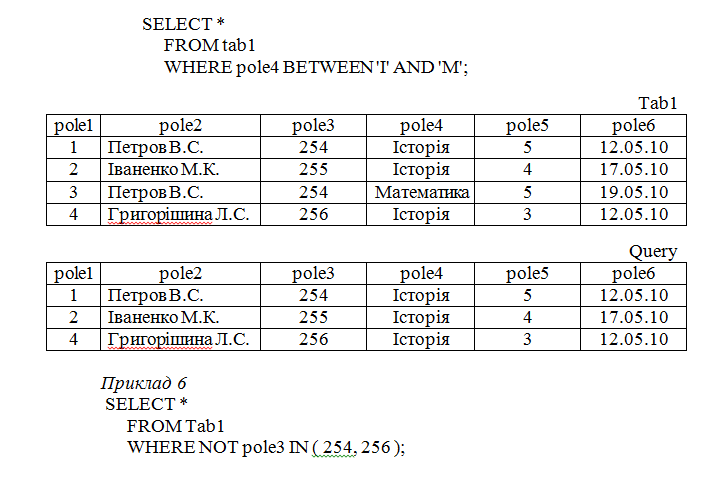 Таблиця
Знаків підстановки ANSI SQL та Microsoft Jet
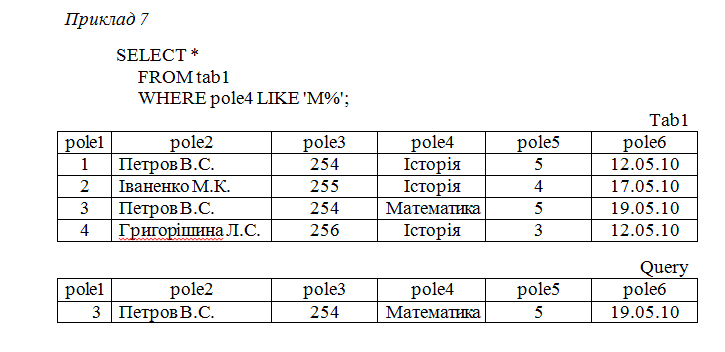 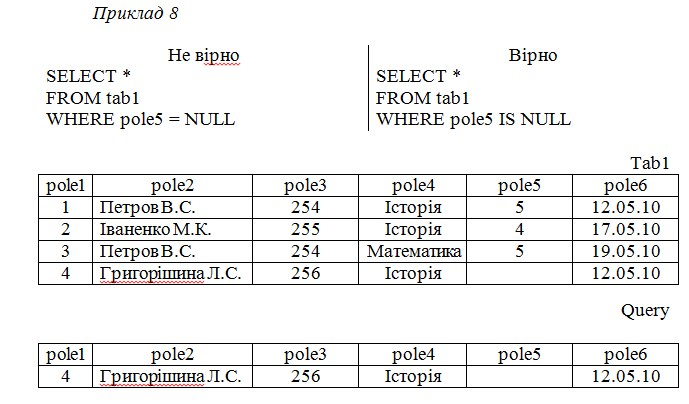 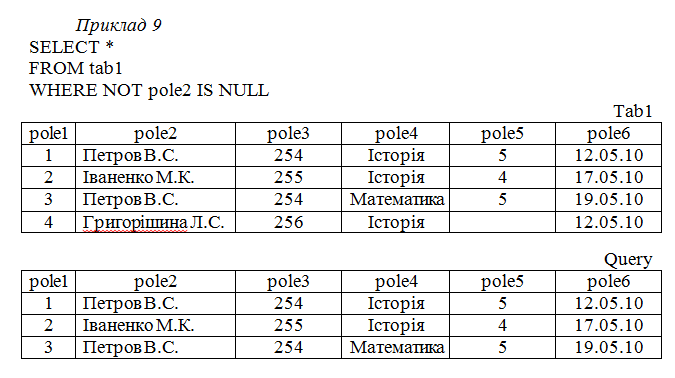